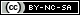 OPS245
Python Scripting
Part 4
Outline
In this lesson you will continue to learn about python scripting by adding more logical control statements
Loops
for
For Loops
Python has for loops that operate on lists
Actually lists, tuples, dictionaries, sets, and strings
We will deal with lists, sets,  and strings
Each of these is a variable type that has multiple values.
The format is the same for each:
for item in listvariable:
  #code block
Note the indentation of the code block
It will run the block once for each thing in the listvariable
For Loops With Strings
When you use a string as the list for a for loop, it will run the code-block once for each character in the string.
Aside: Manipulating Strings
If the data we .read() from a command doesn’t quite match what we need, we can manipulate that string data.
There are a number of different functions you can call on a string variable to modify it slightly.
e.g. .split() allows us to break the string into a list, based on occurrences of the character we pass to .split().
A good example of this would be getting the contents of /etc/passwd, then splitting based on ‘:’ (colon)
See userprint.py
Lists
The list type is similar to an array in other languages.
One variable name stores multiple values.
To create a list yourself:
	varname = [‘a value’,’another value’,7]
If the bash command you ran with os.popen returned multiple lines of output, you can access them as a list by using .readlines() instead of .read().
This would let you perform some action on each line (e.g. print out each user’s name and their UID).
Adding to Lists
You can add items to the end of a list with:
listvariable.append(item)
You can put them in partway through the list with:
listvariable.insert(index,item)
index is an integer indicating the desired place in the list with 0 being first.
You can append an entire other list with:
listvariable.extend(anotherlistvariable)
Sets in Python
A set is a very similar type to a list, but with some differences:
Once an item is in the set, it can not be changed.
The data in the set is not in order.
The method to add more items to an existing set is .add()
It also does not allow duplicate items.
	setname={‘a value’,’another value’,7}
	setname.add(‘something else’)
For loops with lists and sets
If you give a for loop a list or set, it will run the block of code once for each item in the list or set.
Your block of code could then do something to manipulate that item.
Else in For Loops
Python can also run a command once the loop has ended, using else:
	for item in listvariable:
  		#code block
	else:
  		#last thing to do
Summary
In this lesson you have learned how to use for loops in python.
This allows your scripts to repeat blocks of code as needed.
Very useful for repeating the same task on different pieces of data.